4° trimestre 2021
Lição 04
De acordo com o Texto-Chave, o que o rei dirá  para os que estiverem à Sua direita?
“Estou decepcionado com  vocês”
“Vocês têm certeza de que fizeram  tudo?”
“Onde está o próximo de vocês?”
“Foi a Mim que vocês fizeram estas
coisas”
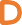 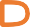 Onde ficariam os cabritos da parábola  contada por Jesus?
Seguros no aprisco
À Sua esquerda
No deserto
Junto com as ovelhas rebeldes
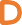 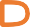 Na Ceia da Páscoa, quem se sentou à direita  de Jesus?
João
Pedro
Judas
Tiago
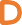 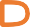 Que reação Judas teve quando Jesus Se  abaixou e começou a lavar os pés dos  discípulos?
Ficou constrangido
Pensou que Jesus tinha um plano
Confirmou sua decisão de negá-Lo
Sentiu orgulho de fazer parte do
grupo
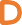 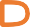 Sobre o que falam os Versos de Impacto desta
semana?
Amor
Paciência
Serviço
Bondade
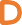 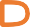 Na lição de sexta, que menção foi feita ao ato  de servir as pessoas?
Faz a família humana sentir-se amada
Ajuda a enxergar o mundo sob a  perspectiva de Deus
É uma condição para ser salvo
É um jeito de tornar o ser humano
melhor
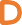 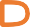 Qual destas declarações está errada?
O amor de Cristo abraça os caídos e  pecadores
A riqueza foi dada para aliviar o  sofrimento dos filhos de Deus
Todo ato de misericórdia
produz música no Céu
O amor de Jesus se restringe a
uma classe de pessoas
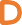 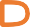 O que demonstrará que estamos aptos para o  Céu?
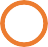 Falar de Cristo para as pessoas
Fazer o bem ao próximo
Ser obedientes à lei
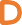 Ter o Céu no coração
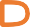 O que revelaram os olhares trocados entre os  discípulos diante do silêncio de Jesus?
Ciúme e conflito
Expectativa e apreensão
Curiosidade e aflição
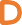 Alegria e senso de dignidade
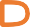 O que Jesus disse depois de lavar os pés dos  discípulos?
“É tão difícil assim entender?”
“Eu lhes dei o exemplo”
“Agora vocês estão limpos de
verdade”
“Tentem não sujar mais os pés”
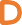 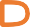